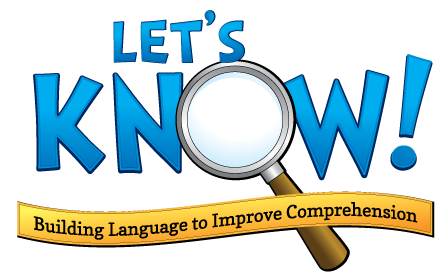 Hidden Messages
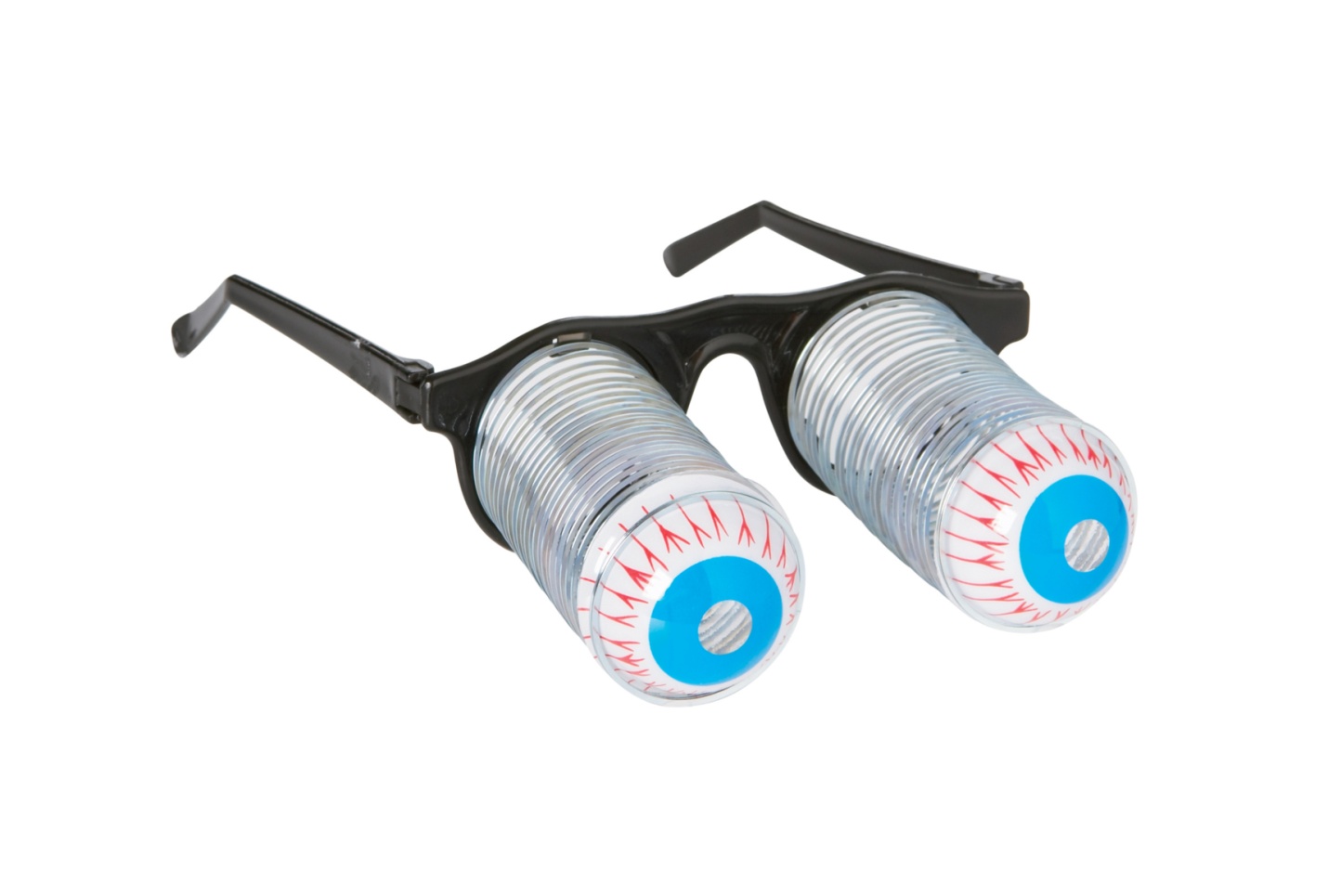 Let’s see what they tell us!
Earth Materials – Kindergarten
Lesson 18 – Text Mapping
1 of 5
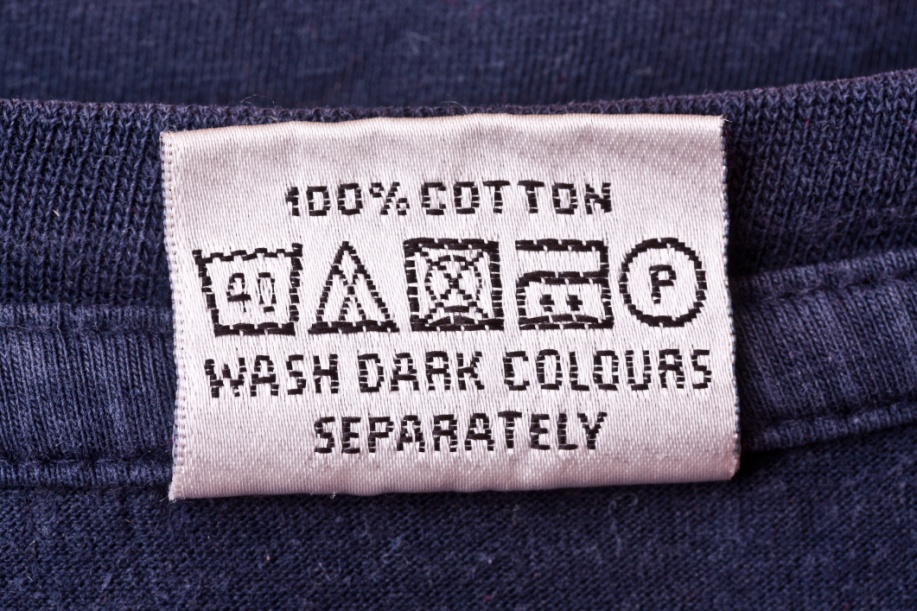 Recipes
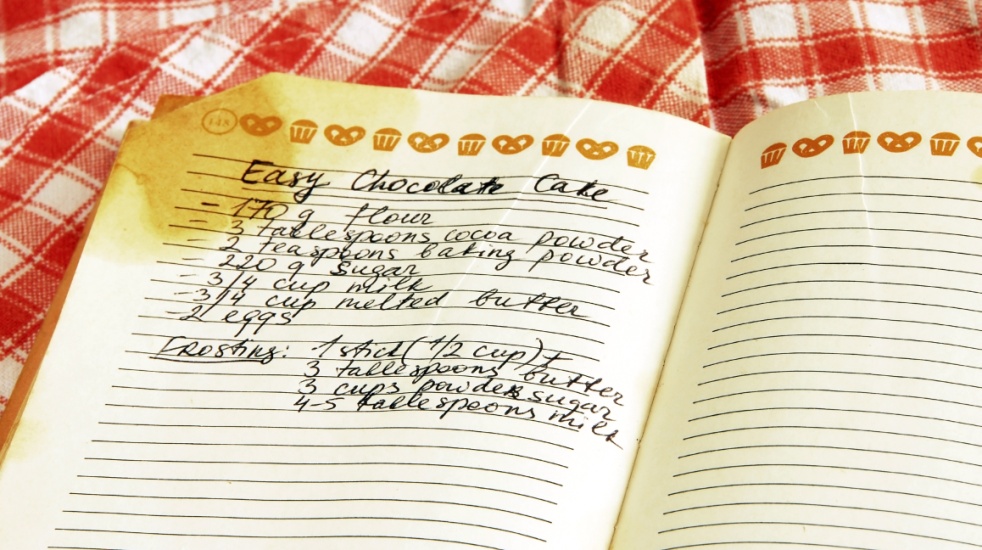 Clothes tags
2 of 5
Logos
Signs
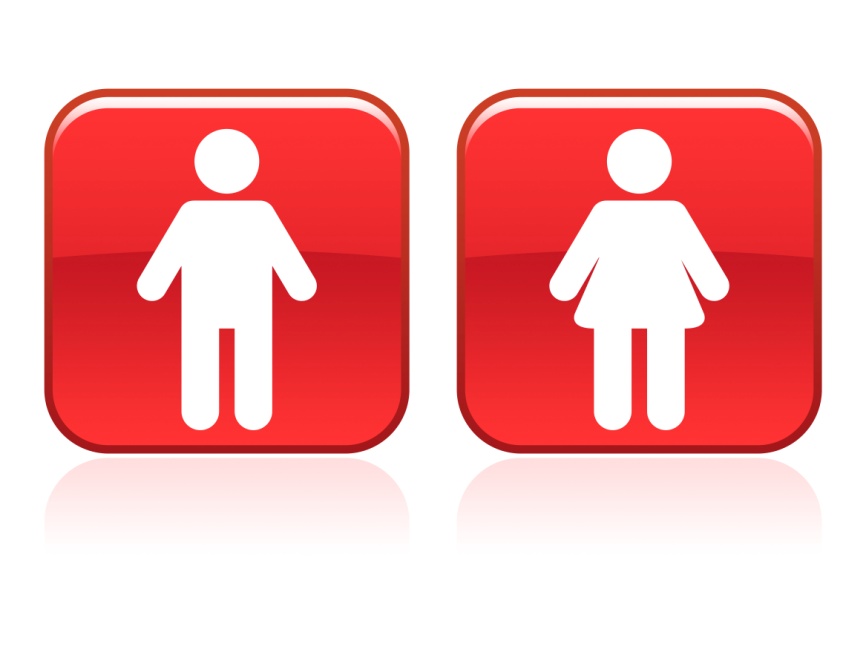 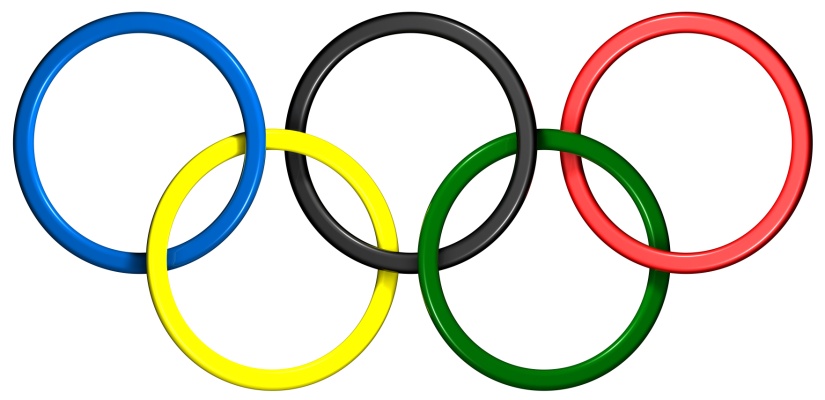 3 of 5
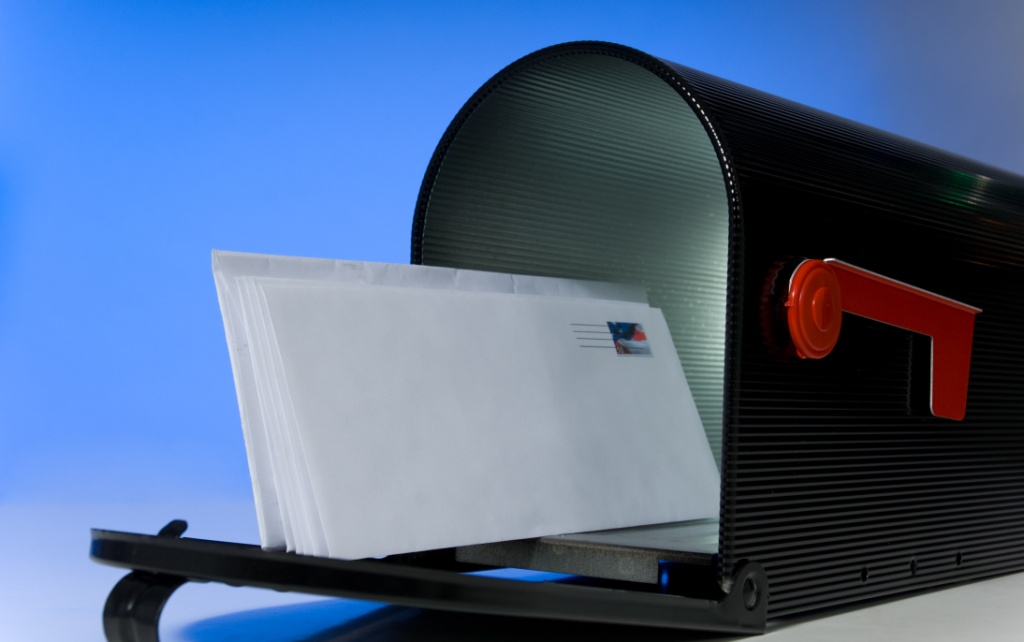 Maps
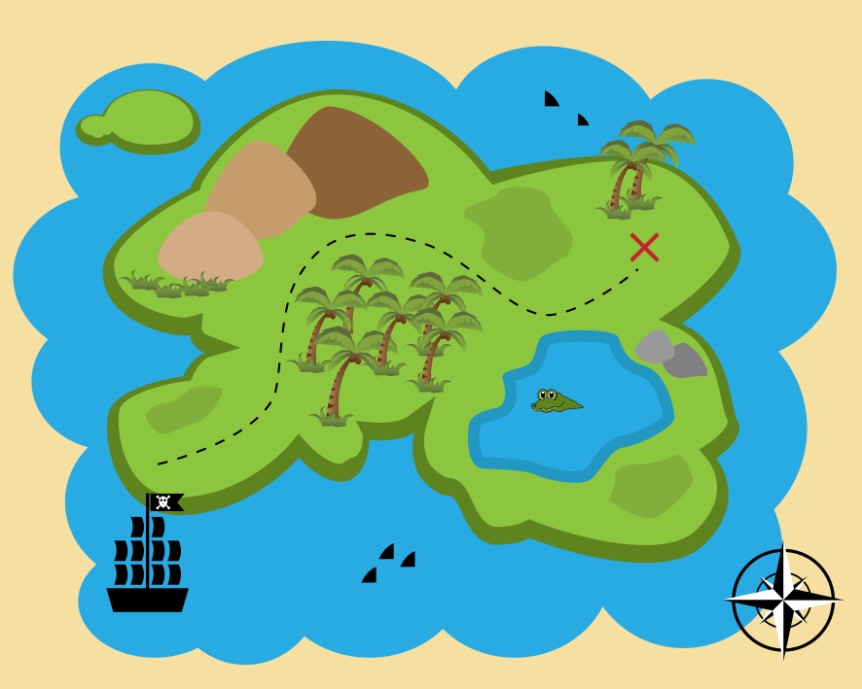 Letters
4 of 5
Magazines
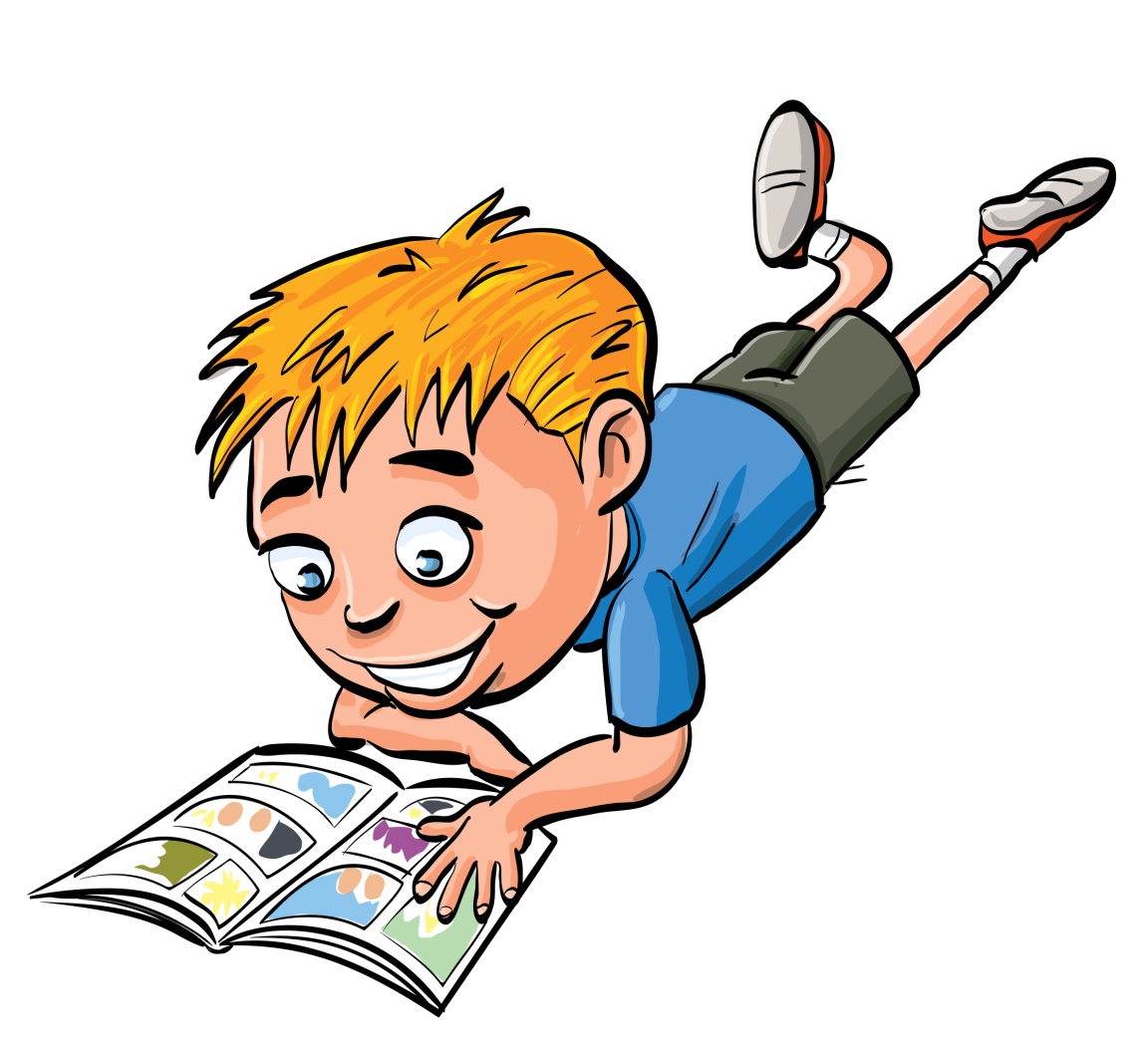 5 of 5